Beam scanner mount
Isometric Top Right View
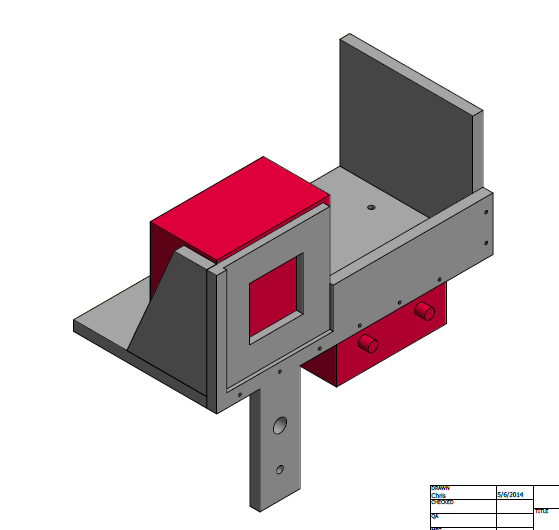 Beam Monitor
Cross Hairs and extra hole 
For SA
Preamp
Front Piece
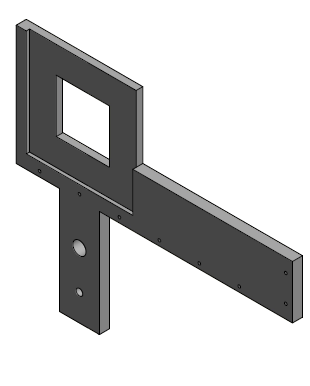 Front View
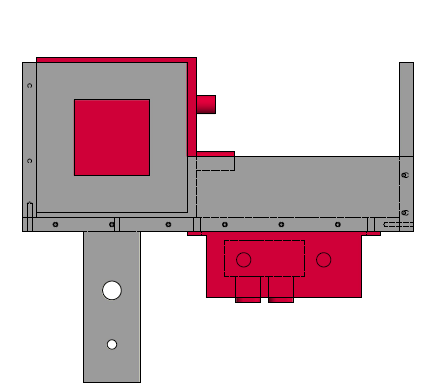 .
Side View
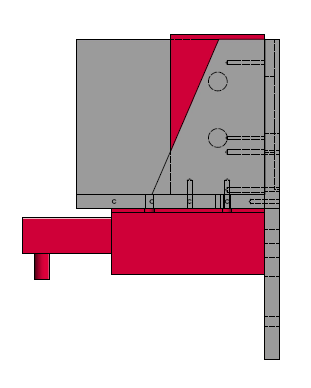